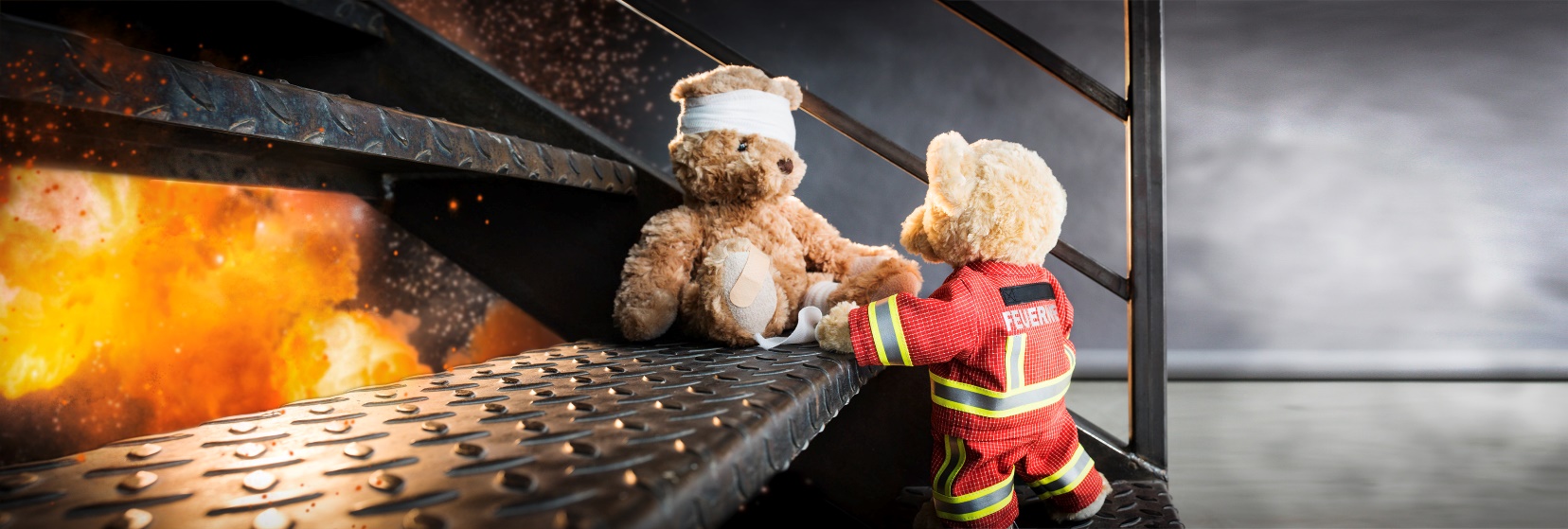 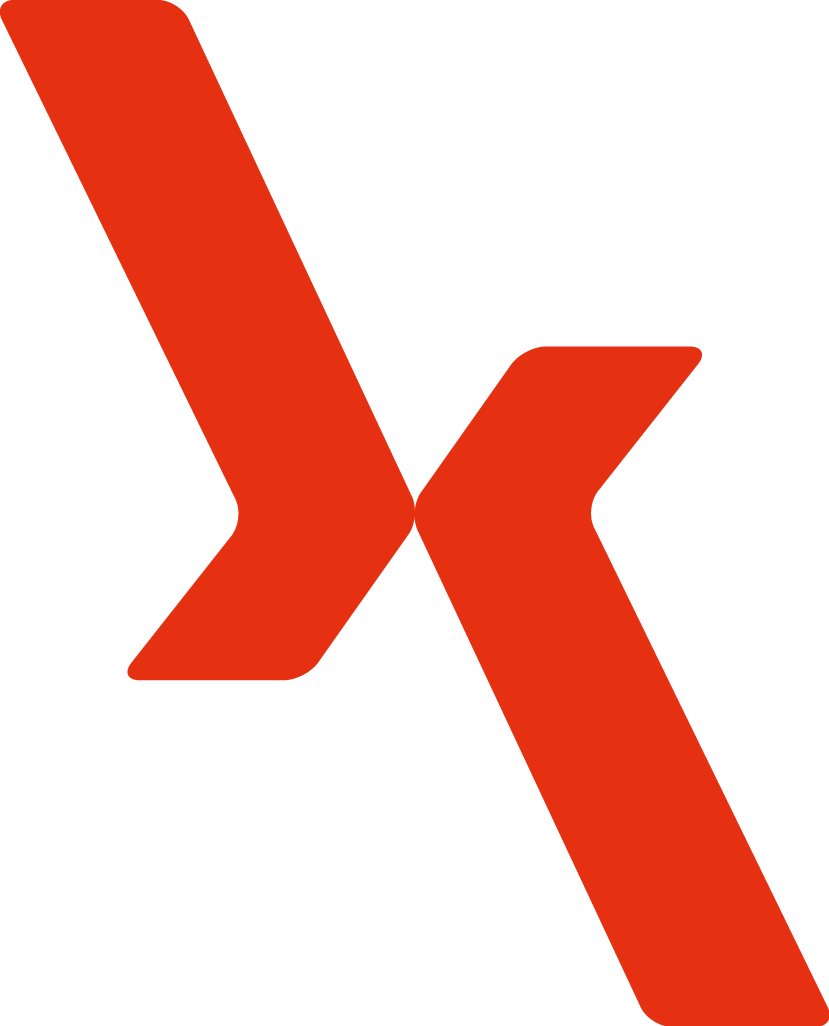 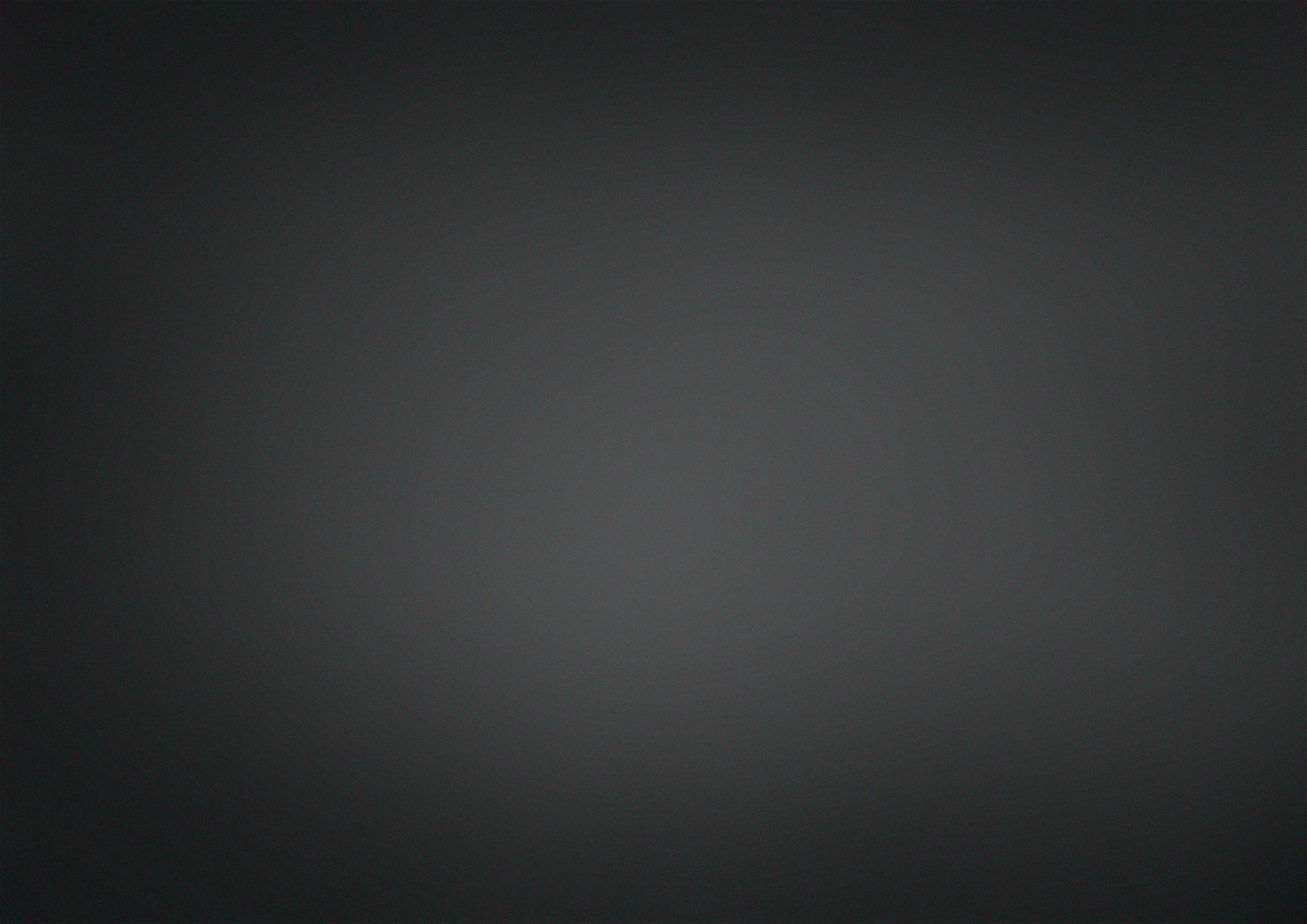 UNSER PRODUKT IST BÄRENSTARK.
UND UNSER TEAM IST ES AUCH.
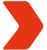 Höchste Qualität und ständige Weiterentwicklung unserer Produkte haben uns zum marktbestimmenden Konfektionär im Bereich der Feuerschutzbekleidung gemacht. Unser Erfolg basiert auf der Leistung unserer Mitarbeiter, die zusammen ein großes Ganzes ergeben. Darauf sind wird stolz und wenn auch Sie ein Teil unserer Mission werden möchten, freuen wir uns auf Ihre Bewerbung.

Zur Verstärkung unseres Teams freuen wir uns auf Ihre Bewerbung für die Position:
Näher / Schneider (m/w/d)
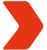 Diese Aufgaben warten auf Sie
Durchführung von Reparaturen in unserer Schneiderei
Aufbringen von Emblemen, Drucken und Sticken
Reparatur unserer Produkte mit mehrlagigen Aufbauten aus Funktionsmaterialien
Unterstützung der Kolleg/innen in der Musterschneiderei

 
Das bringen Sie mit
Erfahrung in der Verarbeitung von Textilien
Erfolgreich abgeschlossene Schneidereiausbildung von Vorteil
Gewissenhafte und genaue Arbeitsweise 


Worauf Sie sich freuen können 
Krisensicherer Arbeitsplatz im Bereich Premium-Funktionsbekleidung für Feuerwehr und Arbeitsschutz
Abwechslungsreiches und verantwortungsvolles Aufgabengebiet
Persönlicher Parkplatz sowie gute Anbindung an den öffentlichen Verkehr
Jährliche Abteilungs- und Firmenevents
Kontinuierliche Weiterentwicklungsmöglichkeiten
Unterstützung durch ein starkes TEXPORT® Team mit über 600 Mitarbeitern
38,5 Stunden/Woche mit kurzem Arbeitstag am Freitag
Wir bieten ein marktkonformes Gehalt, das sich an Ihrer Qualifikation und Ihrer Berufserfahrung orientiert und das deutlich über dem Kollektivvertrag liegt.*

Sind Sie bereit für eine neue Herausforderung in einem wachsenden und innovativen Unternehmen?
Dann freuen wir uns auf Ihre aussagekräftigen Bewerbungsunterlagen: karriere@texport.at
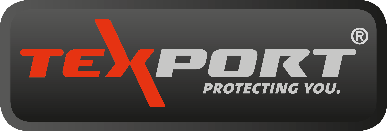 * Aus gesetzlichen Gründen sind wir verpflichtet darauf hinzuweisen, dass das kollektivvertragliche Mindestgehalt für diese Position bei monatlich EUR 1.675 brutto liegt. Unsere Gehaltspakete orientieren sich jedoch an Berufserfahrung und Qualifikation und liegen daher deutlich über dem angegebenen Mindestgehalt.
TEXPORT® GmbH, Franz-Sauer-Str.30, A – 5020 Salzburg, karriere@texport.at, Kontakt: Michael Schmid